Norma Técnica Para El Diagnóstico Económico Y Criterios De Priorización De Trámites
Aplicación

Enero 2021
Secciones
03
02
01
GENERALIDADES
DIAGNÓSTICO ECONÓMICO DE TRÁMITES ADMINISTRATIVOS
PRIORIZACIÓN DE TRÁMITES ADMINISTRATIVOS
06
05
04
SIMPLIFICACIÓN DE TRÁMITES ADMINISTRATIVOS
PROCEDIMIENTO DE REVISIÓN DE LOS PLANES DE SIMPLIFICACIÓN DE TRÁMITES ADMINISTRATIVOS
DISPOSICIONES GENERALES Y TRANSITORIAS
Artículo 4.- Escenario estándar
Las instituciones deberán definir el escenario estándar, considerando los siguientes parámetros
a. El administrado cumple con todos los requisitos y condiciones del trámite
b. No se presentaron observaciones que requieran subsanación
d. Cuando el escenario estándar presente variaciones, la institución deberá identificar el tiempo de respuesta de acuerdo a la variación que tenga mayor demanda.
c. Se cumple con el procedimiento previamente establecido
A partir del escenario estándar se realiza tanto el diagnóstico económico (Artículo 8), como los criterios de priorización (Artículo 12).
Diagnóstico Económico
Listado actualizado de requisitos preexistentes en Gob.ec
Criterios de priorización
Los puntajes de los criterios fueron actualizados en función de la experiencia del año 2020
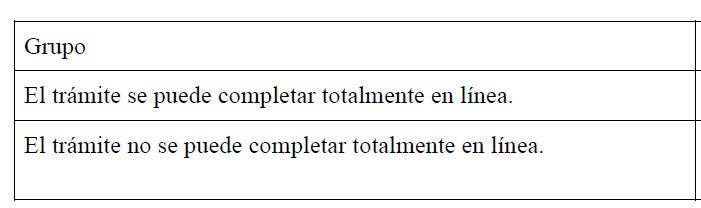 Identificación de Trámites priorizados
Artículo 8.- Diagnóstico económico de trámites
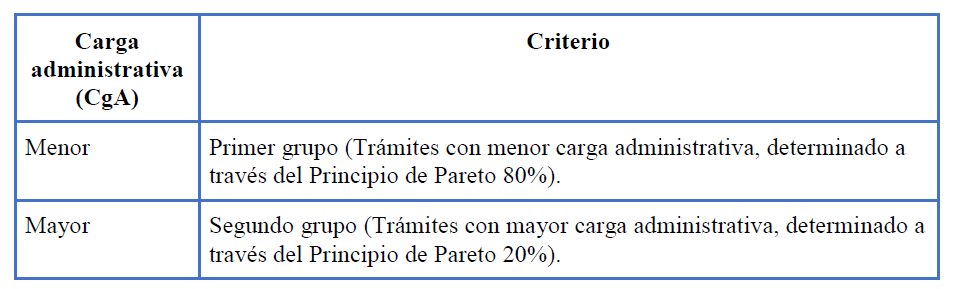 Se realiza a través de  Gob.ec
Identificación de Trámites priorizados
Artículo 12.- Identificación de trámites priorizados
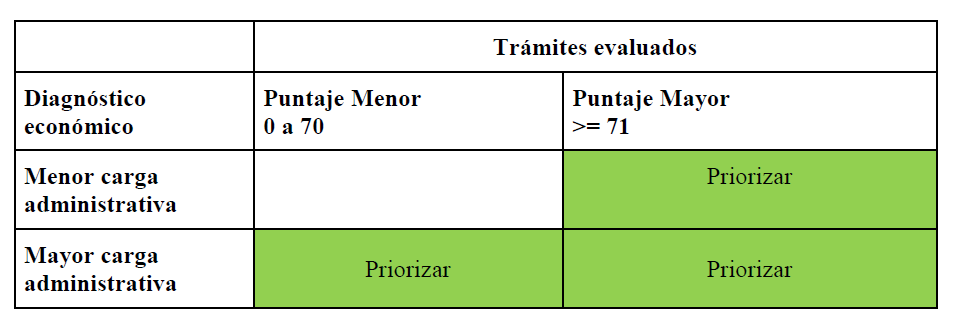 Máximo 30% 
de trámites institucionales
Estrategias de Simplificación
Artículo 16
Art 13. Para la ejecución de las estrategias, la institución deberá considerar todas las disposiciones normativas y metodológicas que sean aplicables a la estrategia seleccionada.
Ejecución, Seguimiento y Evaluación de los Planes
Artículo 15, Artículo 18
April
Concept 4
Jupiter is a gas giant and the biggest planet
31 de octubre
30 de septiembre
30 de noviembre
Ejecución del Plan
Notificación de cumplimiento
Medición de impacto económico de la simplificación de trámites
(adjuntar entregables establecidos en la norma)
Modificaciones a los planes de simplificación de trámites
Artículo 14
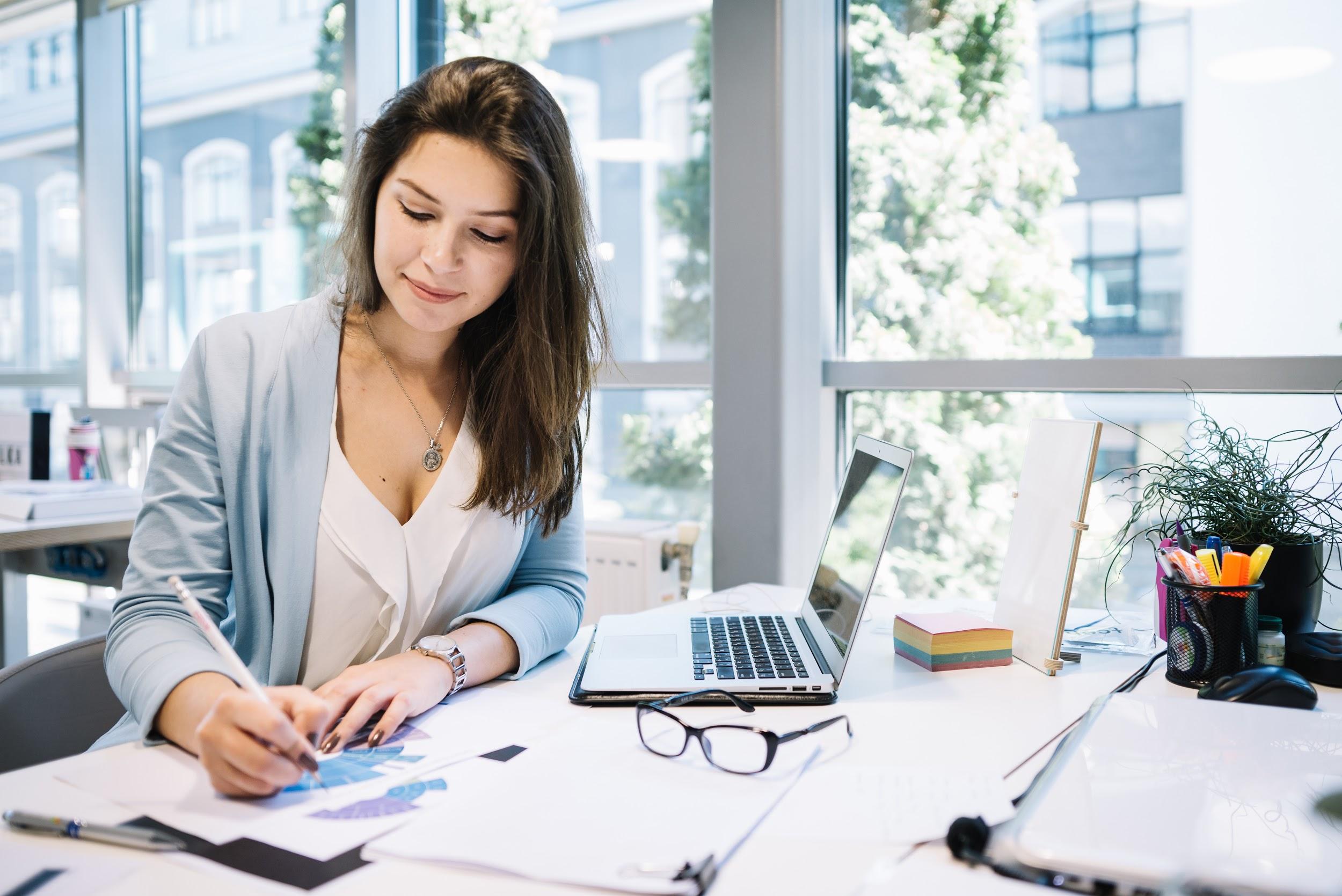 Una vez, hasta dos (2) meses calendario antes de la fecha de simplificación.
Requiere la aprobación del ente rector (plazo para pronunciarse: 5 días término).
La fecha de simplificación propuesta no deberá sobrepasar la fecha de ejecución del plan. 
No se podrá modificar el listado de los trámites priorizados establecido en el plan aprobado originalmente, a menos que se realice a partir de la expedición de nueva normativa. 
En este caso, se puede hasta dos veces, con el respaldo correspondiente, hasta dos (2) meses calendario antes de la fecha de simplificación.
Trámites no susceptibles a simplificación
Artículo 17
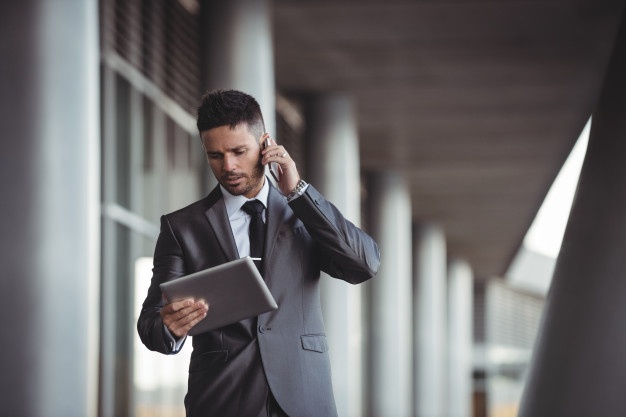 Se deberá informar al ente rector con la justificación correspondiente, previo al envío del plan.
El ente rector se pronunciará al respecto.
Se podrá justificar en los siguientes escenarios:
a) El trámite se encuentra completamente automatizado.
b) Existen tratados u otros instrumentos internacionales que imposibilitan realizar alguna modificación dentro del proceso para llevar a cabo la simplificación del trámite.
c) Temas inherentes a la naturaleza del trámite.
Disposiciones
Generales
PRIMERA
SEGUNDA
TERCERA
El MINTEL mantendrá  actualizada en la Plataforma GOB.EC la información, herramientas y/o directrices.
Las instituciones deberán encontrarse activas y con sus trámites registrados y publicados en la plataforma GOB.EC.
Las instituciones deberán mantener disponibles y en funcionamiento las plataformas tecnológicas para la realización de trámites.
https://www.gob.ec/normativa-manuales
Matriz de diagnóstico económico
Matriz de criterios de priorización
Lista de requisitos preexistentes
Disposiciones
Transitorias
PRIMERA
SEGUNDA
El MINTEL determinará los requisitos que se consideran como preexistentes.
Para el Plan de Simplificación del 2021, en el cálculo del literal d) Tiempo de respuesta, contemplado en el Artículo 7.- Costo de oportunidad, las instituciones podrán tomar el valor promedio de datos históricos del año 2019 o del 2020, únicamente para los trámites que por efectos de la emergencia sanitaria hayan incrementado los tiempos de respuesta.
A partir del año 2022, las instituciones deberán tomar los datos históricos del año previo.
TIEMPOS
Una vez que el MINTEL haya dado por concluida la ejecución del Plan, se notificará al MDT para el control.
08/Enero/2021
Webinar “Aplicación de la Norma técnica para el diagnóstico económico y criterios de priorización de trámites”
Norma técnica para el diagnóstico económico y criterios de priorización de trámites
Acuerdo 036-2020
29/Enero/2021
Mintel aprueba u observa el Plan Anual de Simplificación de Trámites.
12/Febrero/2021
Instituciones subsanan las observaciones del Mintel sobre el Plan
15/Enero/2021
Instituciones presentan al MINTEL Plan Anual de Simplificación de Trámites
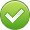 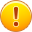 10 días término
10 días término
10 días término
Ejecutan la Simplificación de trámites
Notifican al MINTEL,  el cumplimiento de la ejecución de los planes
Instituciones preparan los planes de simplificación para el año 2022
Instituciones presentan medición de impacto de simplificación de trámites
Diciembre/2021
30/Nov/2021
31/Oct/2021
30/Sept/2021
26/Feb/2021
Mintel emite aprobación de los planes subsanados
Fechas máximas
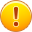 31 días calendario
30 días calendario
PASOS A SEGUIR POR LAS INSTITUCIONES
Hasta el 15 de enero de 2021
PASO 4
PASO 5
PASO 3
PASO 1
PASO 2
Realizar el cálculo de la priorización a través de la Plataforma Gob.ec.
Para los trámites priorizados, seleccionar las estrategias, ingresar la descripción y fechas de simplificación.
Llenar las matrices de diagnóstico económico y criterios de priorización
Ingresar los resultados y las matrices en el módulo de Planificación, en la Plataforma Gob.ec
Envío del plan  de simplificación a través de la Plataforma Gob.ec (con firma electrónica)
GRACIAS